La MISSION SCIENCES ET EDD vous propose un défi science-EDD
L’Objectif de Développement Durable 6 est consacré à l’eau, son accès, sa qualité, son partage. 
Retour souhaité début mars pour valorisation lors de La journée mondiale de l’eau le 22 mars
https://www.un.org/fr/observances/water-day
DÉFI SCIENCES
La Mission EDD-Sciences a décidé de proposer des défis sciences aux élèves du cycle1 au cycle 3 pour : 
Donner aux élèves le plaisir de Faire des sciences
Emettre des hypothèses, faire des essais.
Faire des choix, contrôler des réponses, DEvelopper l’esprit critique.
Argumenter, communiquer ses démarches.
Favoriser l'autonomie des élèves.
Développer la coopération entre élèves.
FAVORISER LA DÉMARCHE D’INVESTIGATION
PRÉSENTATION de votre démarche
Vous aurez à décrire votre démarche depuis vos premières hypothèses jusqu’à vos expérimentations.
Cette restitution peut prendre la forme que vous souhaitez : vidéo, affiche, diaporama avec photos et légendes ou prendre la forme d’un journal dont nous vous donnons des indications dans le document 
La trace écrite de ce défi peut se faire via un journal, avec une page de garde et cinq pages de présentation du défi, de ses étapes afin de lier science, expression écrite et recherche d’une belle présentation : 
     La page de garde du journal fera l’objet d’une réflexion (lien avec un dessin de l’objet ou de la démarche…). 
     Les pages suivantes se déclineront en suivant les indications de ce document. 
4/5 photos mettront en évidence le déroulement de l’investigation
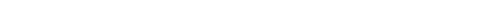 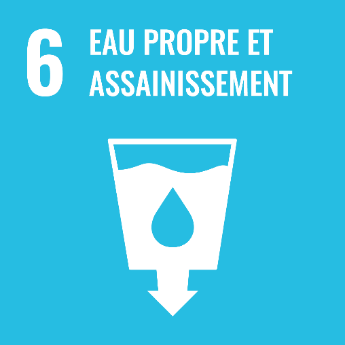 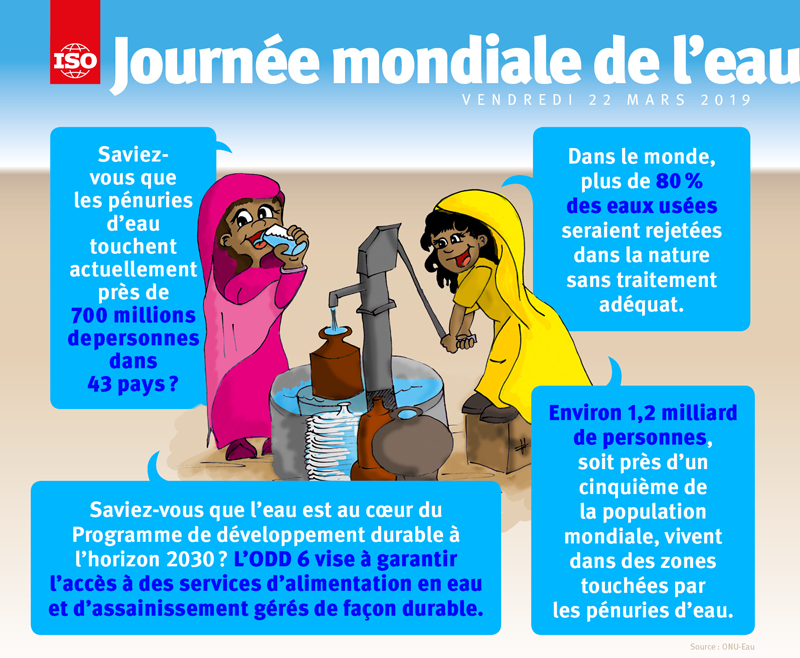 La thématique retenue
 pour ces défis est 	l’eau.
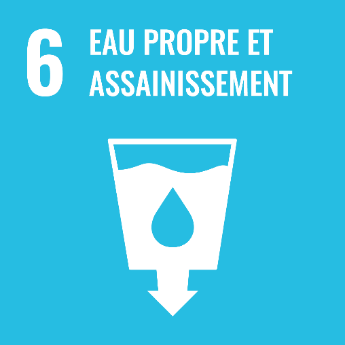 Cycle 1Comment faire flotter une figurine qui coule ?   Vous aurez à construire un objet flottant en étudiant les conditions pour que cet objet flotte
Explorer le monde du vivant, des objets et de la matière 
À leur entrée à l’école maternelle, pour aider les enfants à découvrir, organiser et comprendre le monde qui les entoure, l’enseignant propose des activités qui les amènent à observer, formuler des interrogations plus rationnelles, construire des relations entre les phénomènes observés, prévoir des conséquences, identifier des caractéristiques susceptibles d’être catégorisées.
 Les enfants manipulent, fabriquent pour se familiariser avec les objets et la matière. 
Ce qui est attendu des enfants en fin d’école maternelle 
 Choisir, utiliser et savoir designer des outils et des matériaux adaptes à une situation, à des actions techniques spécifiques (plier, couper, coller, assembler, actionner...). 
 Réaliser des constructions ; construire des maquettes simples en fonction de plans ou d’instructions de montage.
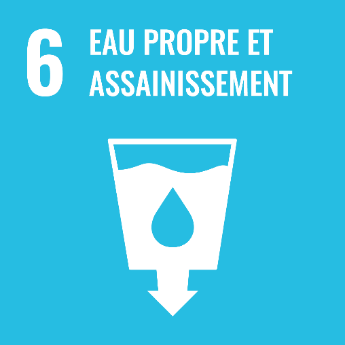 CYCLE 2Comment construire un moulin dont la roue tourne avec l’eau du robinet? Vous aurez à décrire votre démarche depuis vos premières hypothèses jusqu’à vos expérimentations ?
Questionner le monde du vivant, de la matière et des objets 
Les objets techniques. Qu’est-ce que c’est ? À quels besoins répondent-ils ? Comment fonctionnent-ils ? 
Observer et utiliser des objets techniques et identifier leur fonction. 
Identifier des activités de la vie quotidienne ou professionnelle faisant appel à des outils et objets techniques. 
   Concernant les réalisations, les démarches varient en fonction de l’âge des élèves, de l’objet fabriqué, de leur familiarité́ avec ce type de démarche et en travaillant avec eux les règles élémentaires de sécurité́. 
Ce qui est attendu des enfants en fin de CYCLE 2
Comprendre la fonction et le fonctionnement d’objets fabriqués.
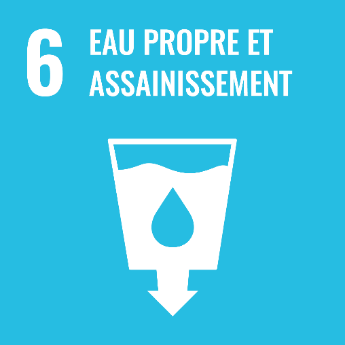 CYCLE 3Comment rendre l’eau sale plus claire ? Comment nettoyer de l’eau sale ? Vous aurez à décrire votre démarche depuis vos premières hypothèses jusqu’à vos expérimentations ?
Sciences et technologie
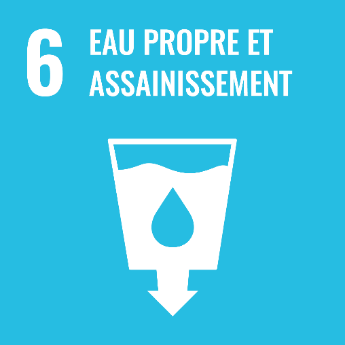 Le journal des défis sera à envoyer à la mission EDD et au CPC de la circonscription en charge des sciences et de l’EDD par mail : ce.93edd@ac-creteil.fr

Il devra nous parvenir avant le 22 mars. Ils seront valorisés sur le site de la DSDEN 93.

Merci de votre participation à ce défis de la Mission edd-science.